Sinice a řasy – co to vlastně je?
Sinice – fotosyntetizující gramnegativní bakterie


Řasy – umělá, fylogeneticky velmi heterogenní skupina – 	společné některé znaky

organizace na úrovni stélky

schopnost fotosyntézy (někdy druhotně ztracená)

podobné ekologické adaptace a výskyt
Evoluce řas
2. polovina 19. stol.- zač. 20.stol.
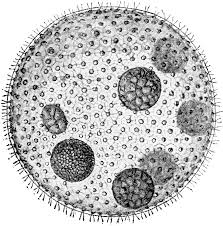 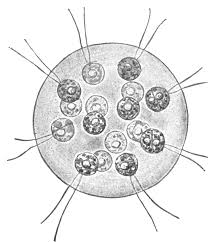 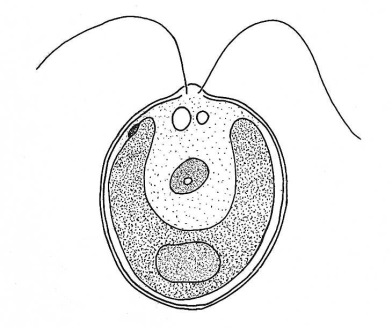 Chlamydomonas
Eudorina
Volvox
Chybný předpoklad – morfologicky komplikovanější stélky (NE)jsou vývojově odvozenější

 molekulární revoluce
klíčový moment – vznik fotosyntézy – cca před 3,4 mld let

nejprve anoxygenní

sinice – cca 2,8 mld let – produkce O2

O2 – pro anaerobní mikroorganismy jed

vznik mitochondrií z alfaproteobakterií

evoluční výhoda
klíčový fenomén v evoluci řas – endosymbiotické události

K.S. Merežkovskij (1905) - endosymbiotická hypotéza vzniku CHP

Lynn Margulisová

eukaryotická B – fagocytóza sinice – nestrávila ji, koevoluce

vznik primárního plastidu – primární endosymbióza
semiautonomní organely – spolu s mitochondrií
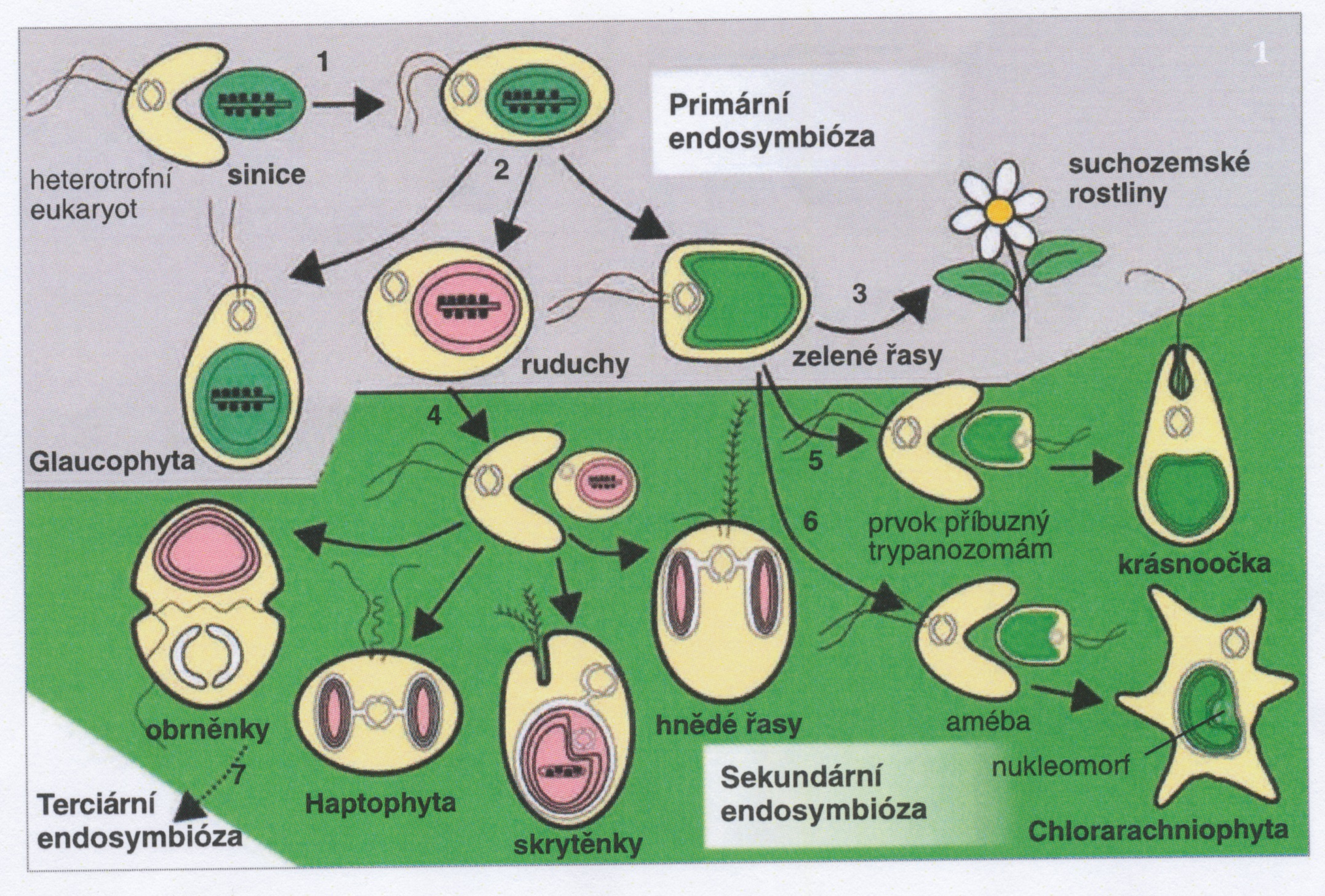 říše: Bacteria
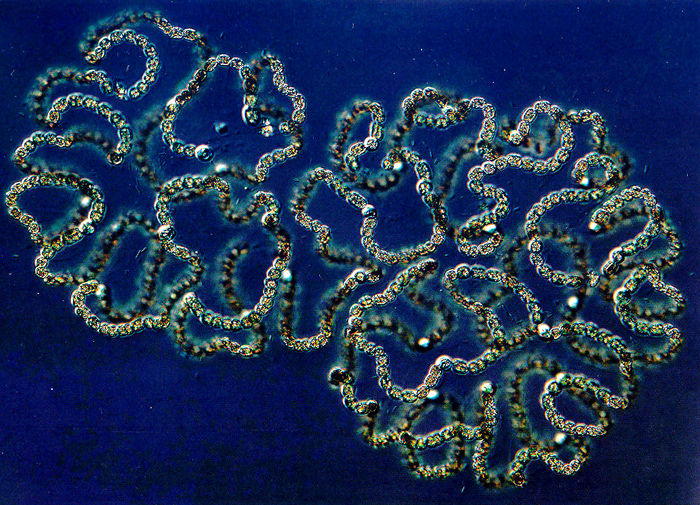 říše:Archaeplastida
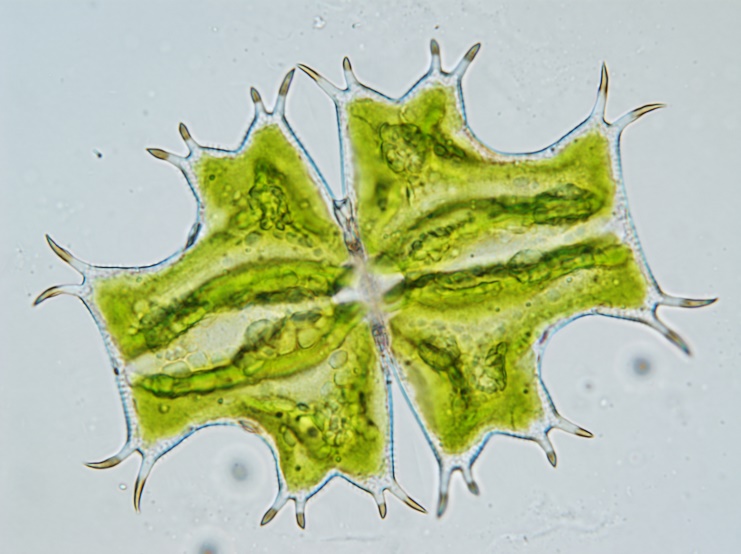 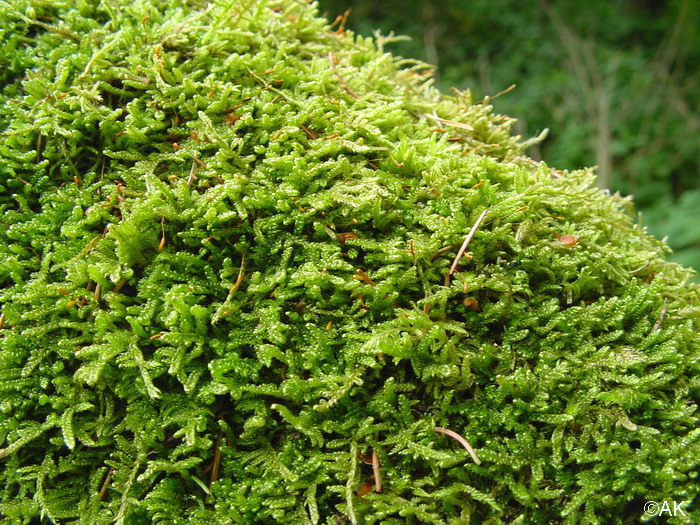 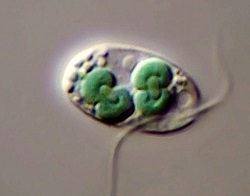 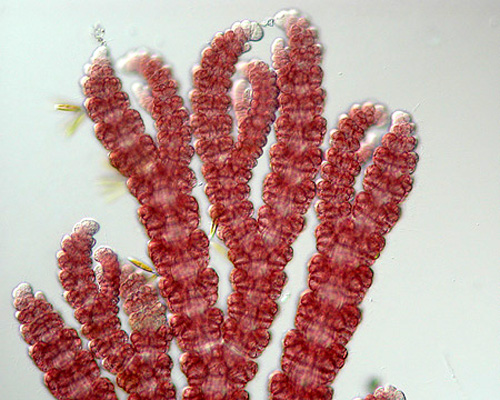 říše: SAR
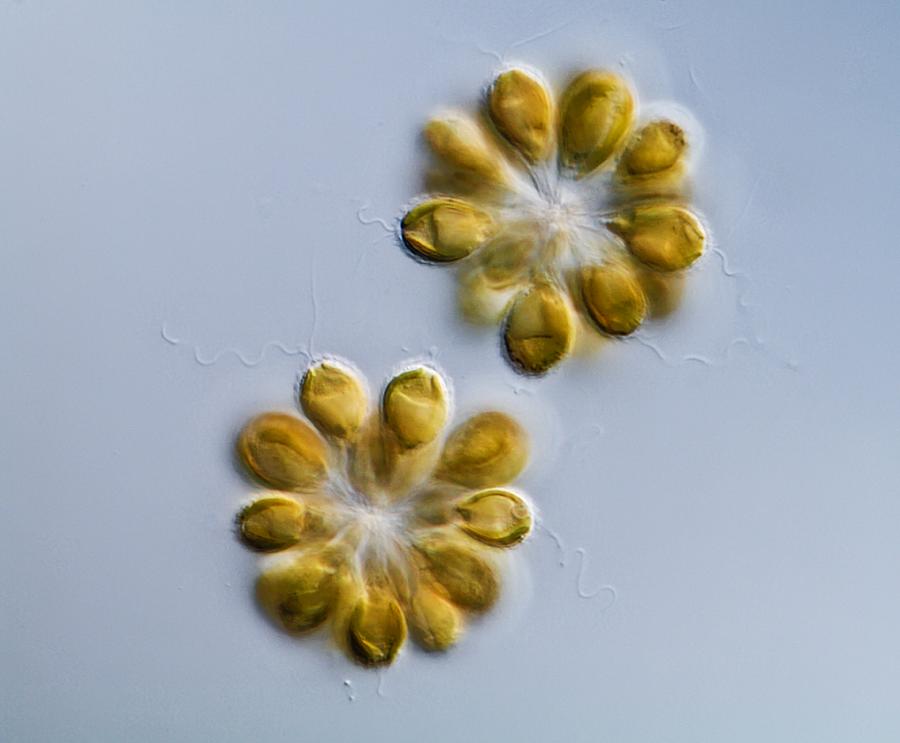 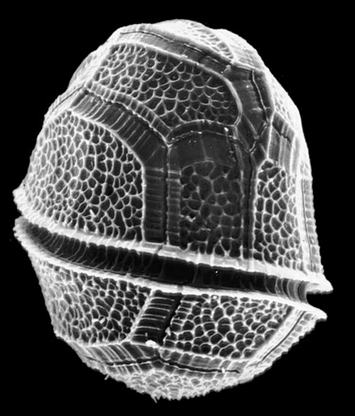 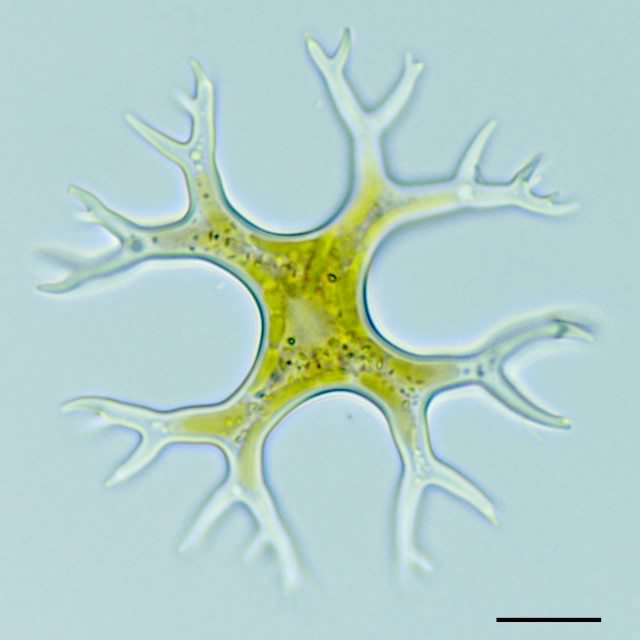 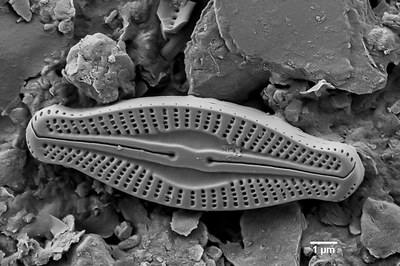 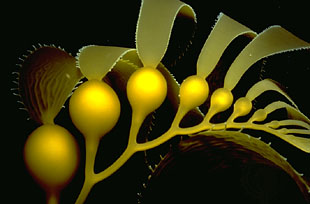 říše: Excavata
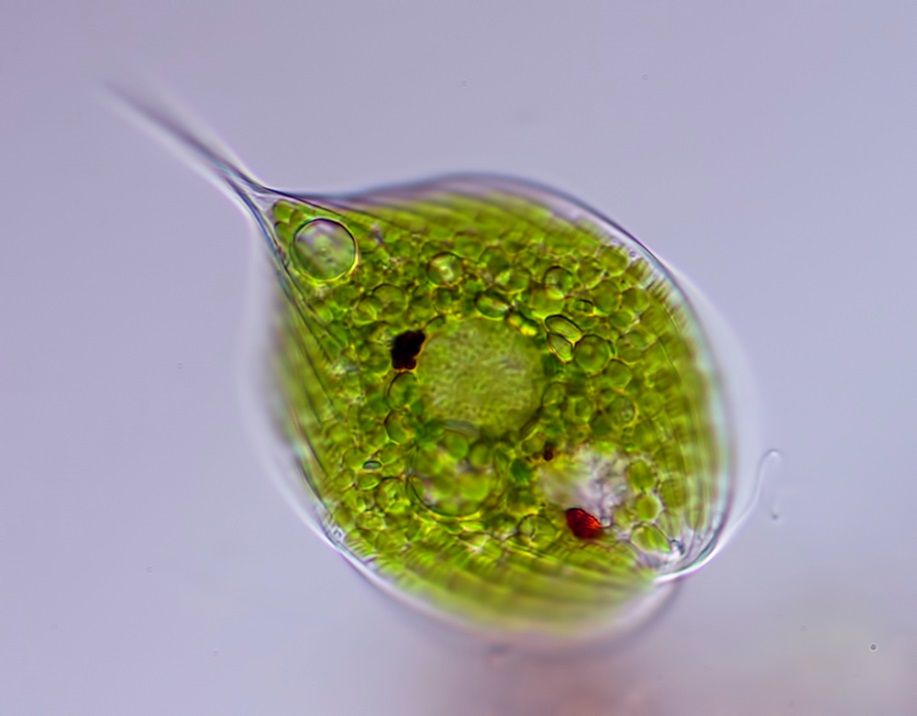 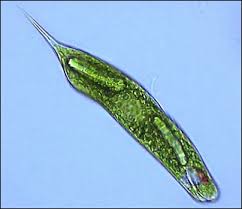 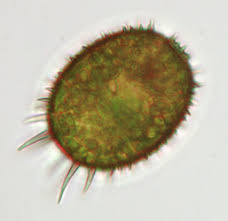 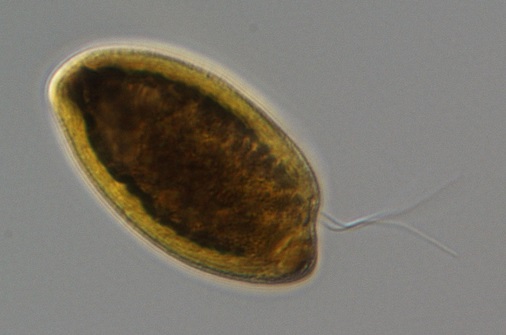 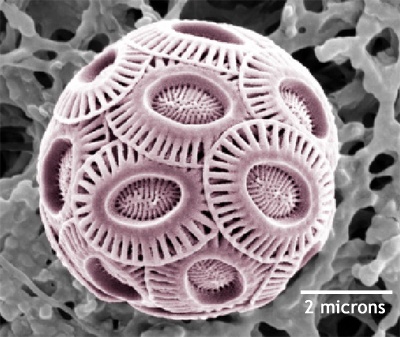 Haptophyta
Cryptophyta
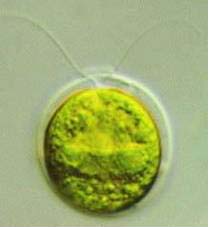 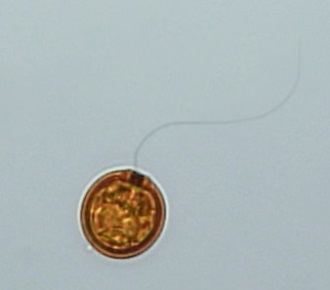 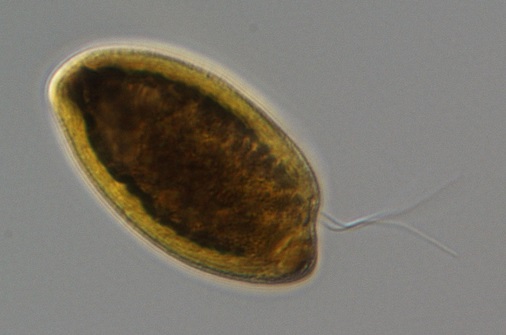 Cryptophyta
Excavata
Archaeplastida
např. rašelinná tůňka či jezírko v botanické zahradě
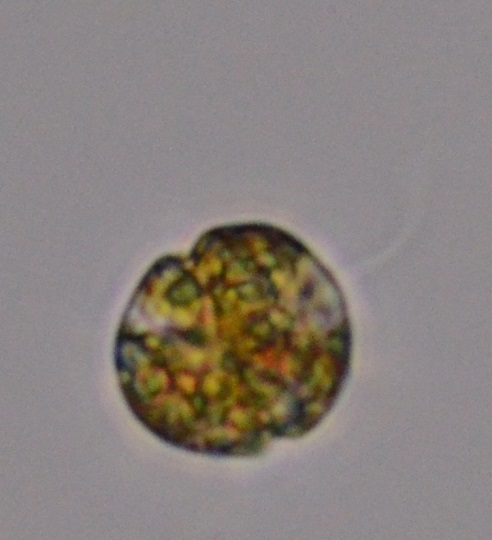 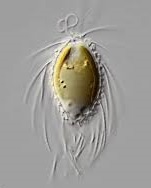 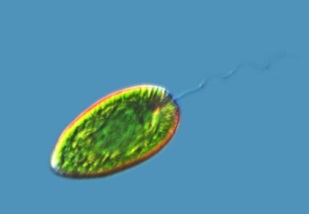 Stramenopila
Stramenopila
Alveolata
Typy stélek u řas
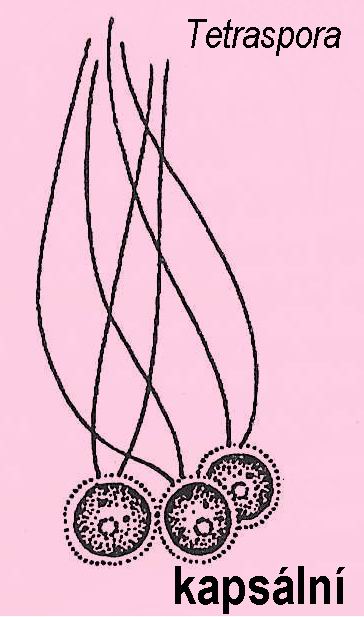 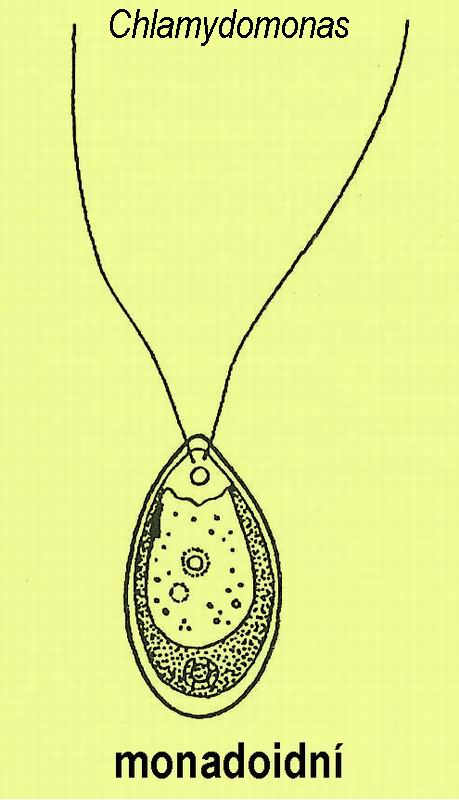 jednobuněčná
bičíkatá
jednojaderná
jednobuněčná, jednojaderná, s nepohyblivými pseudociliemi
Typy stélek u řas
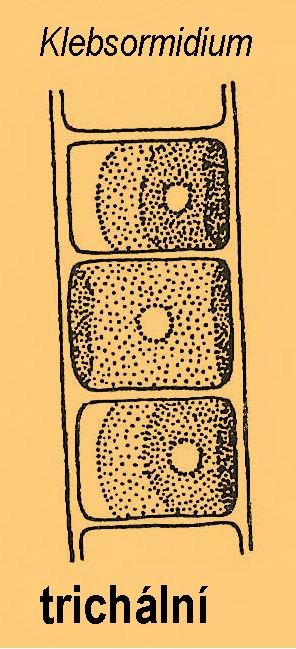 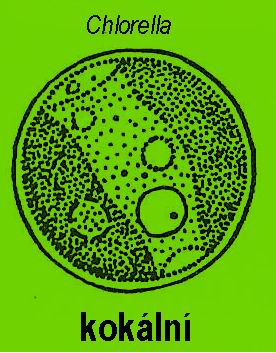 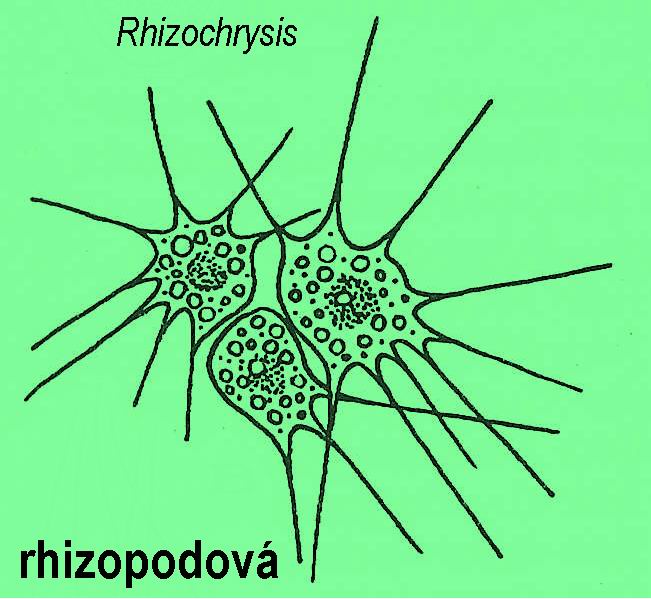 jedno-buněčná, jednojader-ná, bez bičíků
vláknitá, mnohobuněčná, s jedno-jadernými buňkami
jednobuněčná, jedno- nebo mnohojaderná (plasmodium), tvořící panožky
Typy stélek u řas
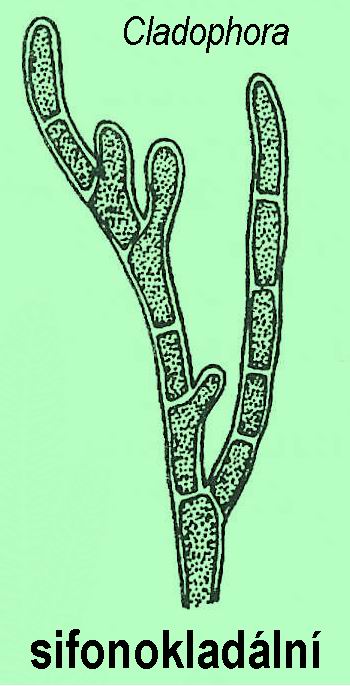 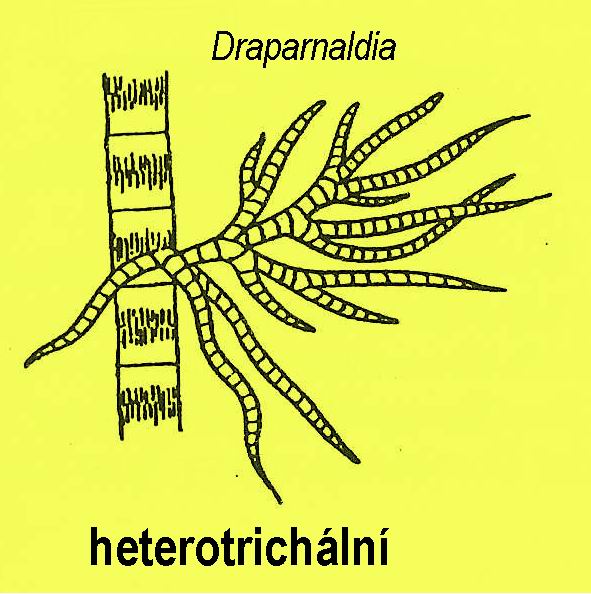 vláknitá, s funkčně i morfologicky odlišenými hlavními a postranními vlákny
vláknitá nebo vakovitá, mnohobuněčná, s vícejadernými buňkami
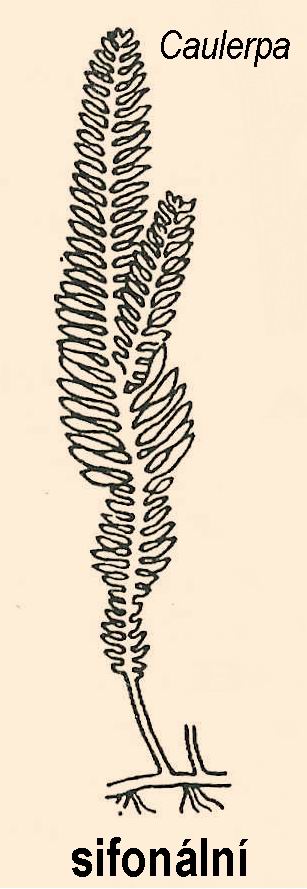 Typy stélek u řas
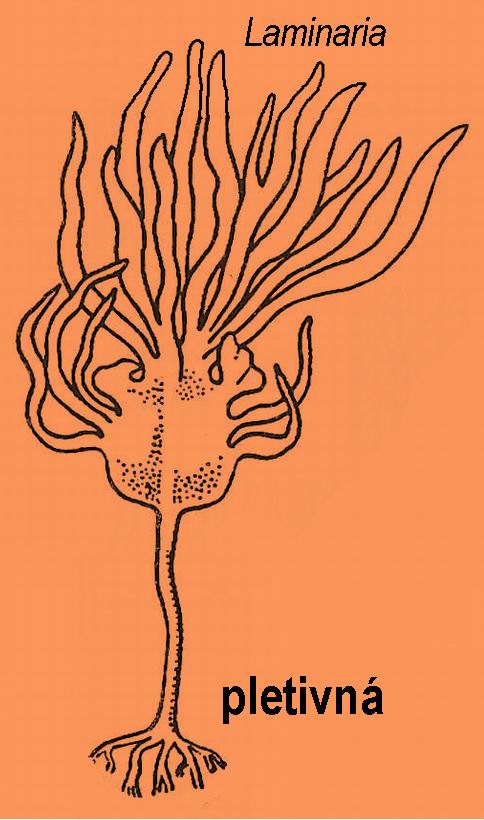 (pseudoparenchymatická) ploše listovité nebo prostorově  uspořádané stélky, často rozlišené na rhizoidy, kauloidy a fyloidy
trubicovitá, vakovitá nebo vláknitá, mnohojaderná, bez přehrádek
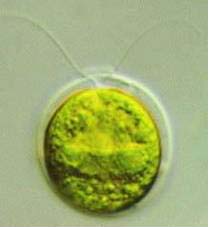 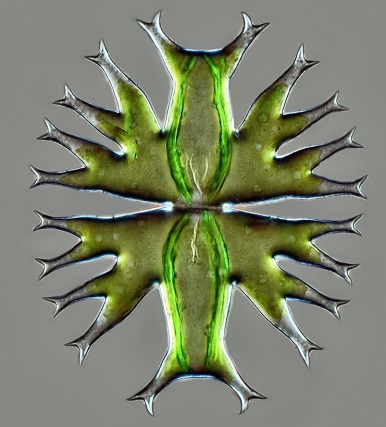 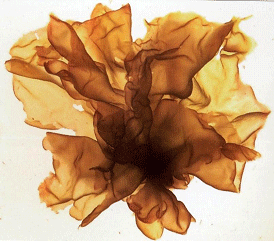 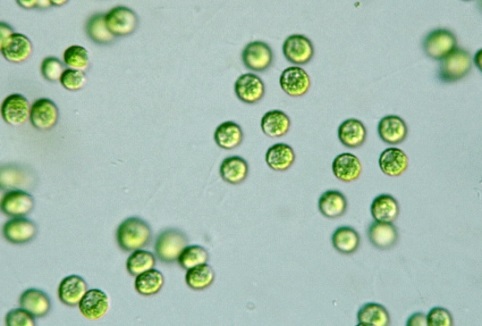 kapsální
monadoidní
kokální
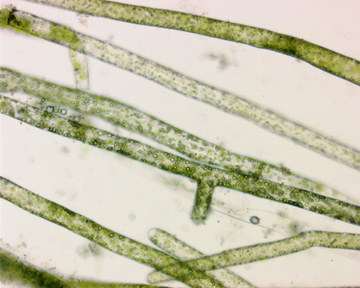 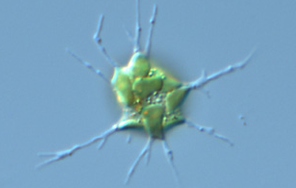 pseudoparenchymatická
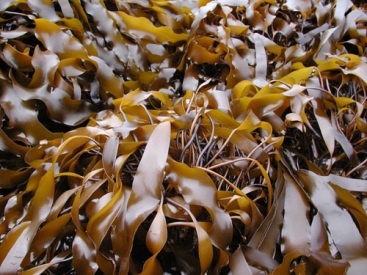 rhizopodová
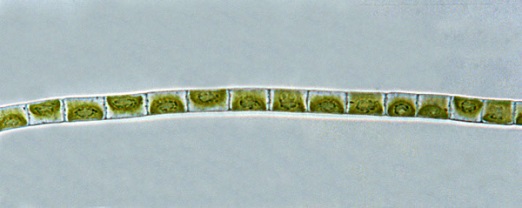 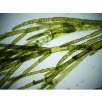 sifonální
trichální
pletivná
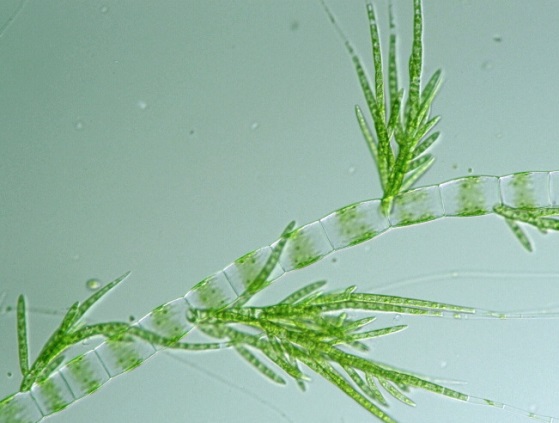 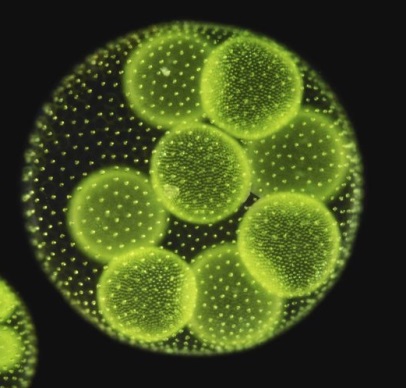 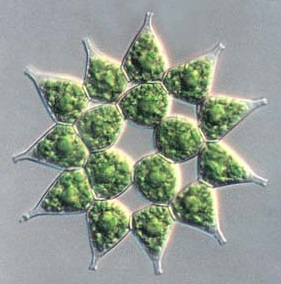 sifonokladální
monadoidní coenobium
kokální coenobium
heterotrichální
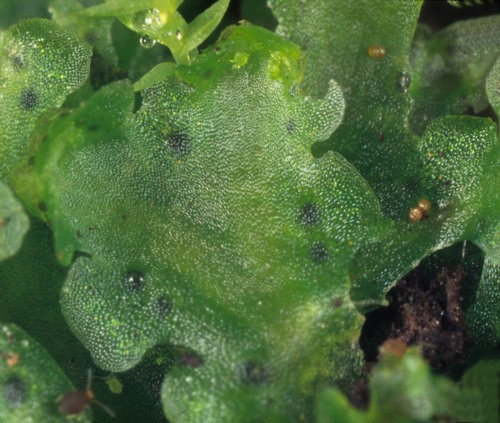 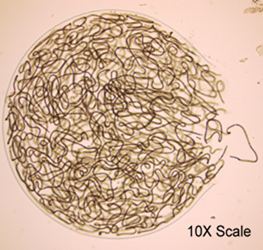 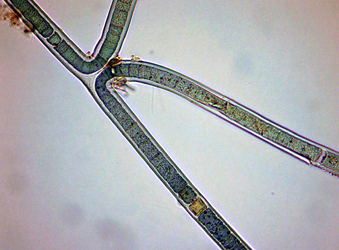 Cyanophyceae - sinice
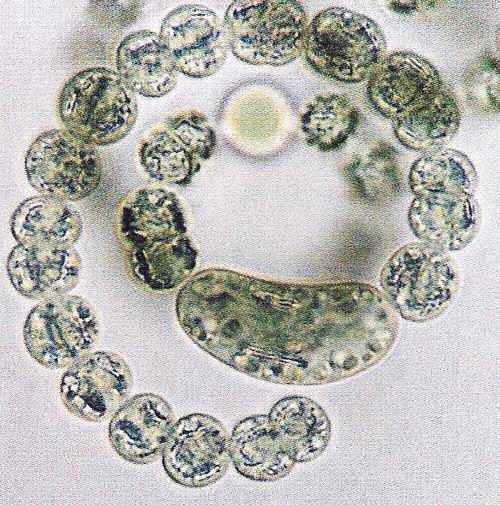 říše Bacteria 
oddělení Cyanobacteria, Cyanophyta 
třída Cyanophyceae - sinice
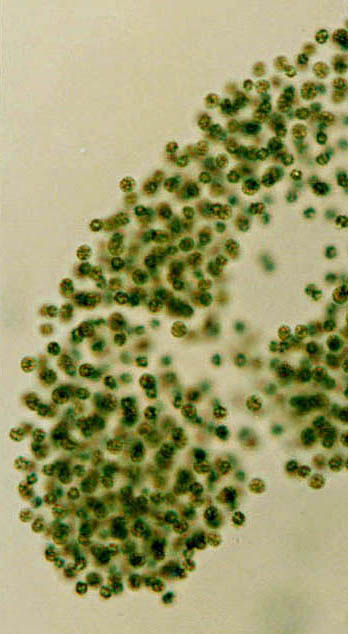 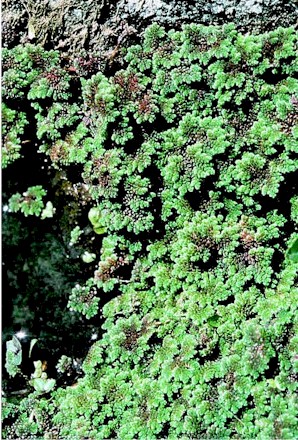 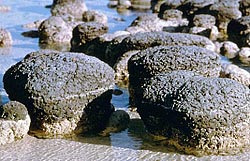 Země před 3,5 miliardami let
	- atmosféra bez kyslíku, převážně oxid uhličitý
	- život tvořený výlučně prokaryoty
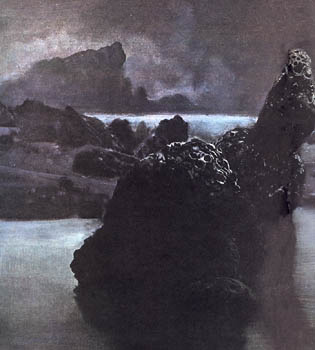 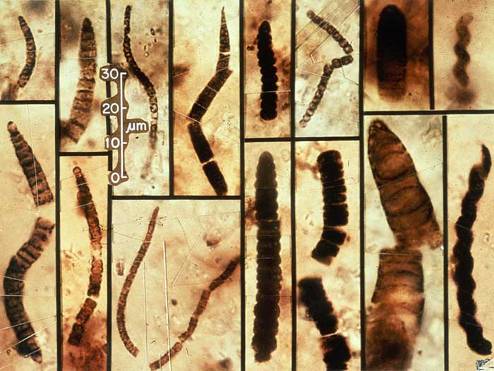 statická evoluce
před 2,5 až 0,6 miliardami let - „věk sinic“
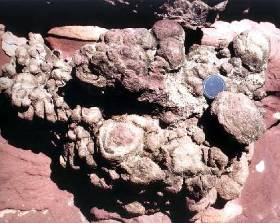 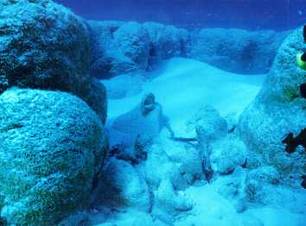 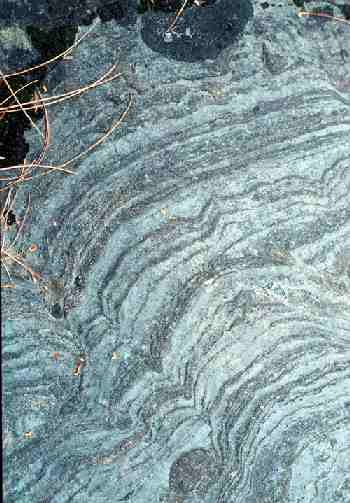 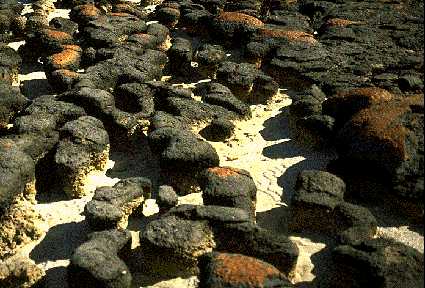 stromatolity
dobře dokumentované fosilie kokálních a vláknitých sinic - stáří 2,5 miliardy let

stromatolity – zmizely před 5 mil let; dnes výjimečně
„procyanobacteria“ – anaerobní FS: CO2 + 2 H2S → (CH2O) + 2 S + H2O

později - vynález thylakoidů a fykobilisomů
6 CO2 + 6 H2O → C6H12O6 + 6 O2
oxygenní fotosyntéza
(proto také oxyfototrofní baktérie)
(umějí ovšem i sulfurogenní FS)
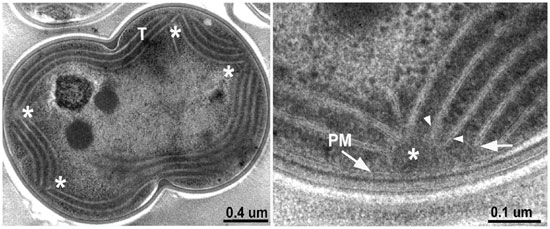 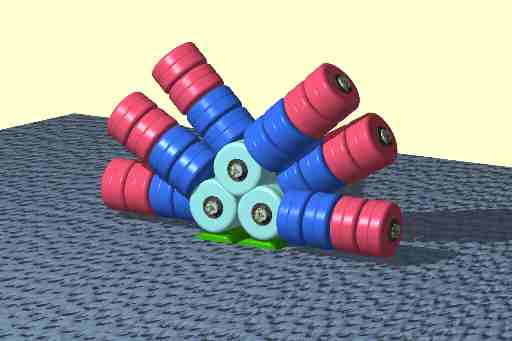 fykobilisóm
Sinice – fykobilisomy
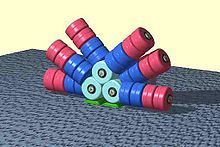 fykoerytrin
fykocyanin
allofykocyanin
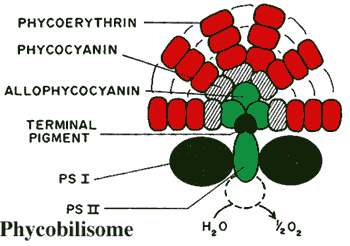 optimální využití světla

chromatická adaptace
Sinice – celková charakteristika
"blue-green algae"
fotoautotrofní gramnegativní bakterie 
prokarya – nemají pravé jádro, chloroplasty ani mitochondrie
nemají bičíky
stélka jednobuněčná nebo vláknitá
fotosyntetické pigmenty: chlorofyl a (někdy b, c či d), β-karoten, xantofyly, fykobiliny
schopnost fixace vzdušného dusíku
rozmnožování pouze nepohlavní – dělením buněk, rozdělením vláken (tvorba hormogonií), fragmentace kolonií
nejstarší organismy s fotosyntézou rostlinného typu
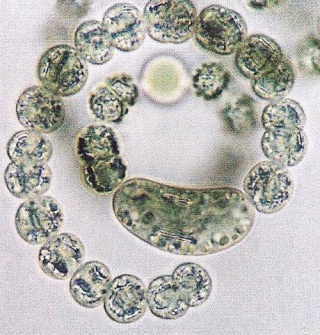 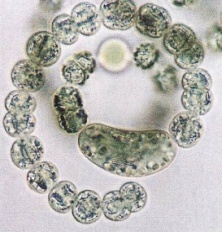 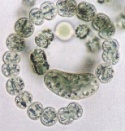 Sinice – stavba buňky
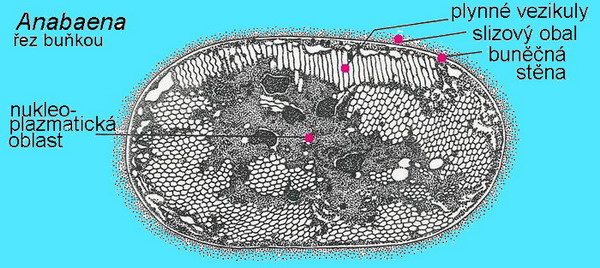 slizová vrstva na povrchu buňky

buněčná stěna – peptidoglykany murein a kys. diaminopi-pimelová (znemožňují obarvení protoplastu podle K. Gramma) tvořící 4 vrstvy

v tylakoidech – chlorofyl a, xantofyly
Sinice – stavba buňky
nukleoplasma – smyčky molekuly DNA připoutané pomocí RNA a bílkovin k plasmatické membráně

zásobní látka – sinicový škrob (α-1,4-glukan), cyanofycinová zrnka (polypeptidy), polyfosfátové granule (volutin, při nadbytku fosforečnanů v prostředí)
heterocyty – fixace vzdušného N
heterocyty – silnostěnné buňky – v nich – enzym nitrogenáza
heterocyt
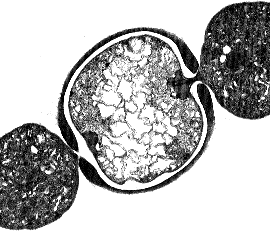 Fixace vzdušného N2
fixace = přeměna atmosférického N2 (N≡N) na využitelnou formu dusíku (amoniak: NH4+)
N2 + 8 H+ + 16 ATP  2 NH3 + H2+ 16 ADP + 16 P
N – limitující prvek v moři, nutný pro tvorbu aminokyselin
pouze sinice a bakterie mají schopnost fixovat N; sinice zároveň produkují O2 → inaktivuje nitrogenázu
prostorová nebo časová separace obou aktivit
Energeticky nejnáročnější proces v biologii!!
akinety – velké, silnostěnné buňky 
vznik z vegetativních buněk při narůstajícím nedostatku živin, zásoba živin
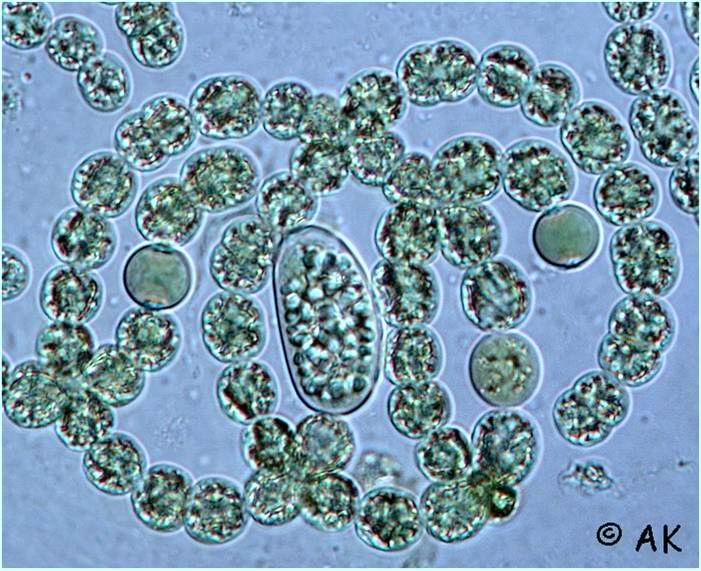 akineta
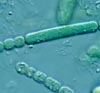 Systém
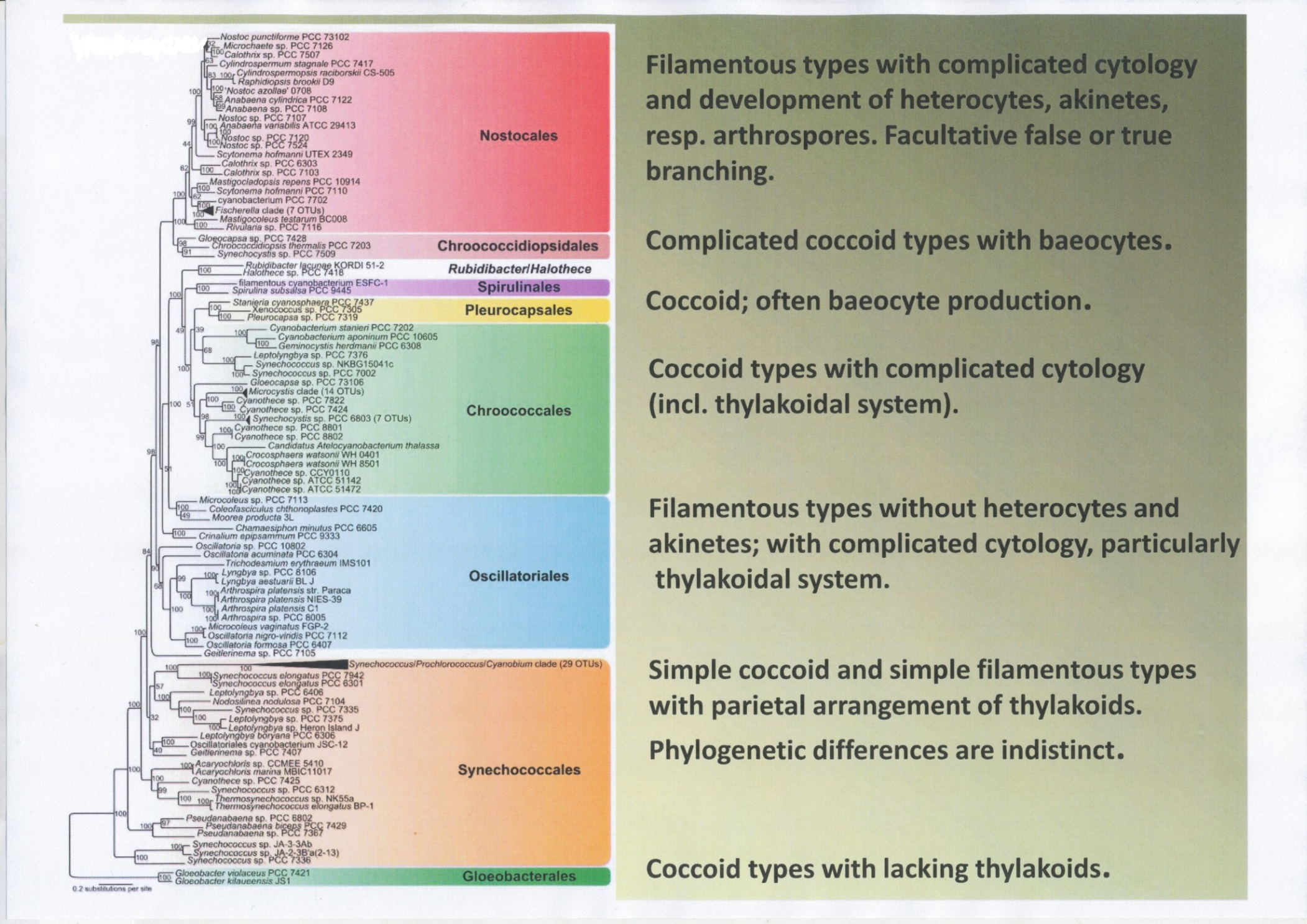 Komárek et al. 2014 – do značné míry založen na uspořádání tylakoidů - morfologie druhotná
Význam sinic
velký podíl na vzniku atmosféry s O2 
 první terestrické organismy
 předek sinic dal základ plastidům všech dalších organismů (endosymbióza)
 schopnost vazby N2 – využití při zúrodňování půd
 vysoký obsah bílkovin v sušině (60-70 %) – průmyslové pěstování, využití v potravě (Spirulina  = Arthrospira platensis)
 fykobiliny – barviva využívaná v potravinářství, lékařském výzkumu (výrazná fluorescence)
 vodní květ – produkce látek toxických pro vodní živočichy i lidi ve výrazně eutrofizovaných nádržích
Sinice - výskyt v přírodě
V podstatě ve všech typech biotopů - mimořádná schopnost osidlování extrémních biotopů

schopnost anoxygenní fotosyntézy

fykobiliny

produkce osmoticky aktivních látek

ochranné mechanismy proti UV

velká odolnost proti vyschnutí

polární oblasti, půdní krusty v polopouštích, termální a hypersalinní biotopy, habitaty s extrémním pH, symbiózy
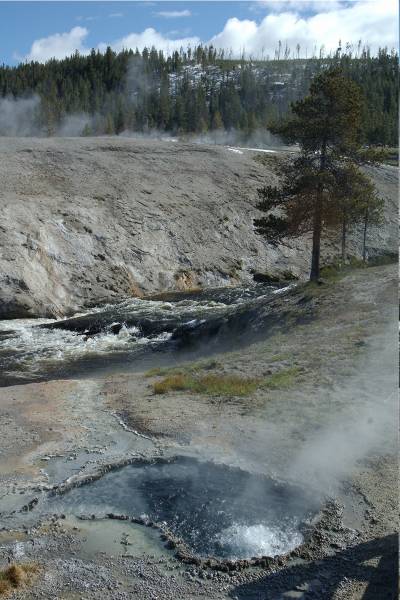 Mastigocladus laminosus
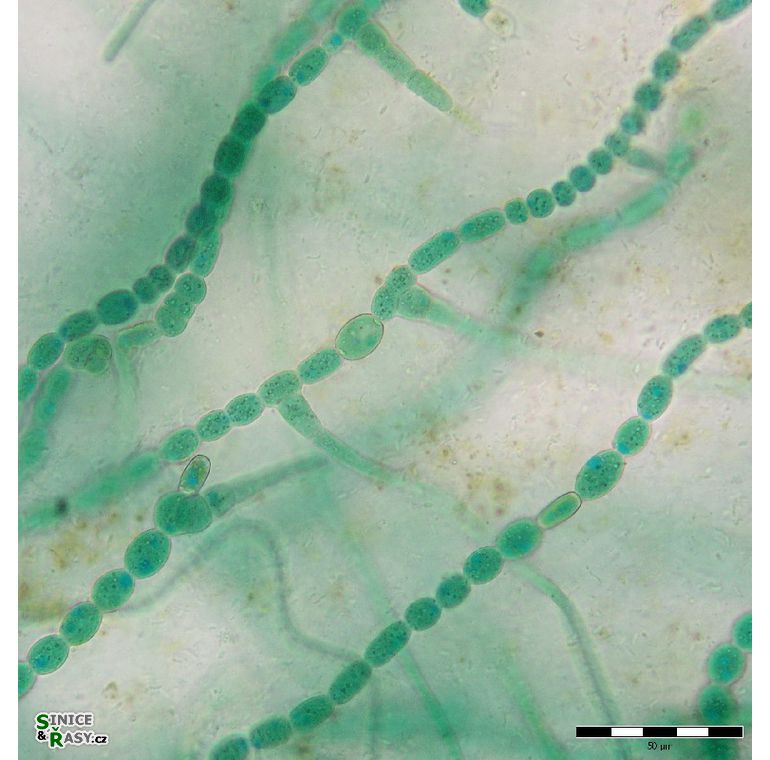 extremofilní, termální  sinice
příklad striktně ekologicky podmíněného geografického rozšíření
Sinice - symbiózy
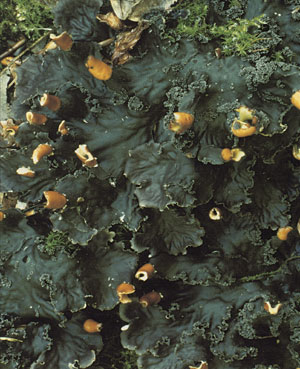 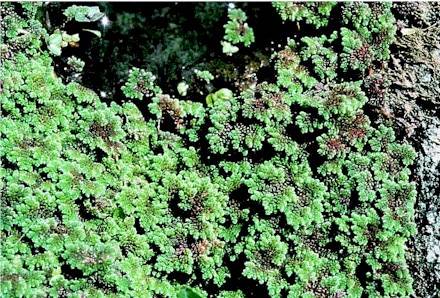 Azolla mexicana
vodní kapradinka
Peltigera praetextata
lišejník
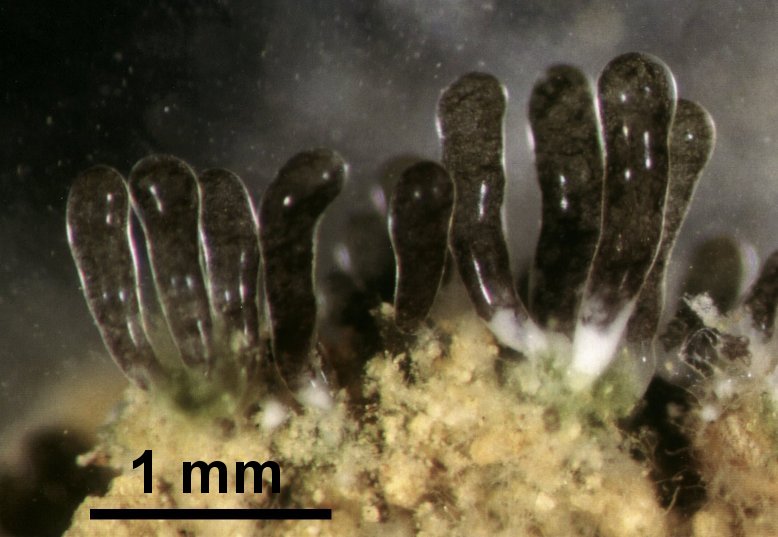 Blasia
játrovka
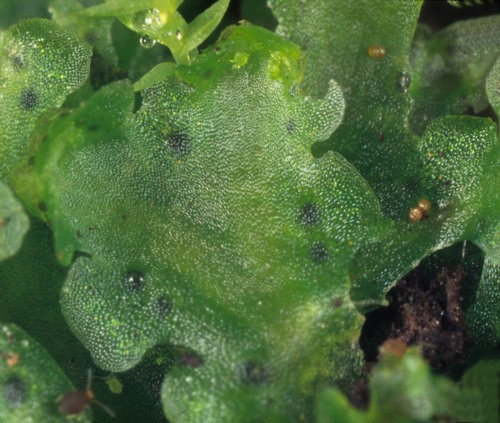 Geosiphon
houba, Glomeromycota
Chroococcus
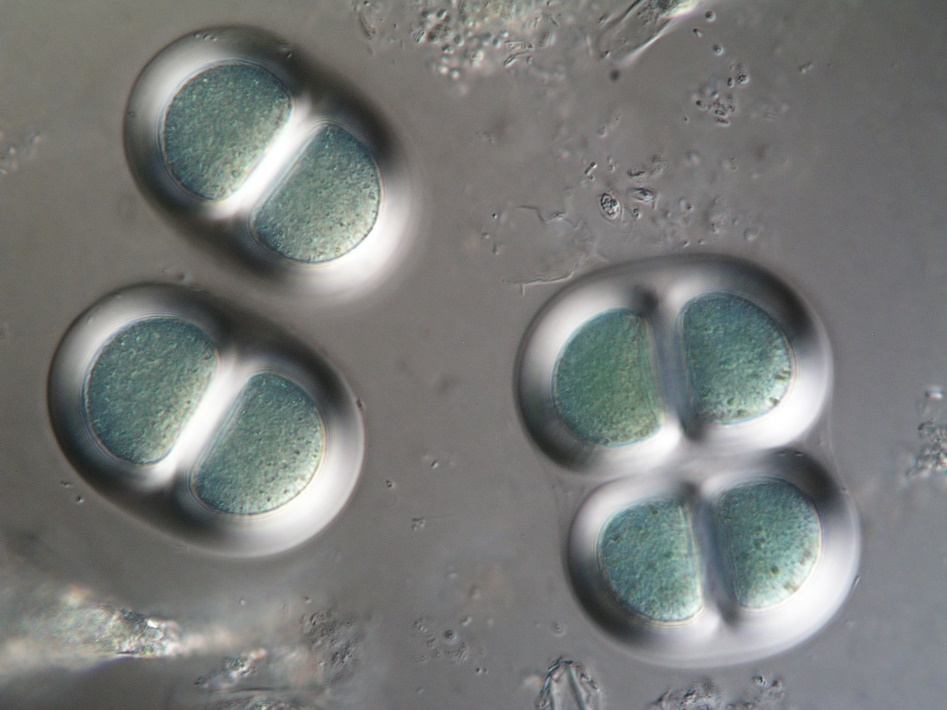 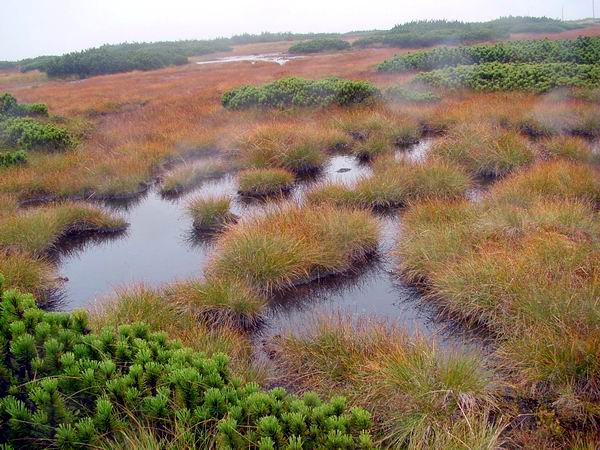 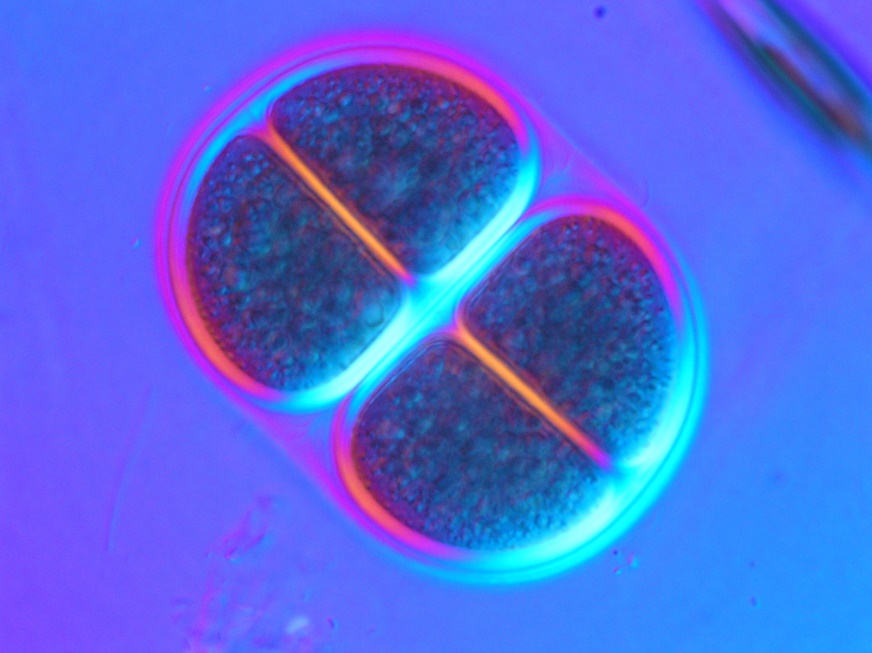 rašelinné tůňky
kokální stélka, slizový obal
Ch. giganteus – největší prokaryotické buňky
Oscillatoriales: Oscillatoria, Phormidium
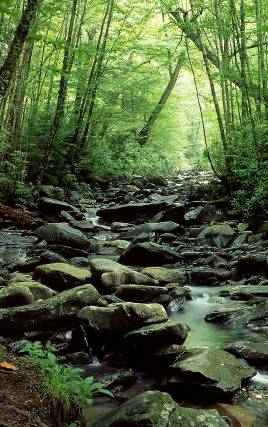 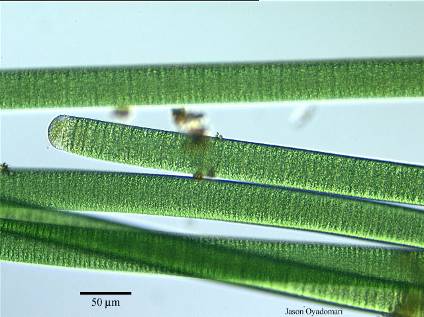 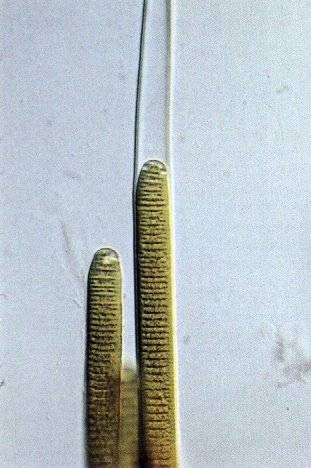 Arthrospira (Spirulina)
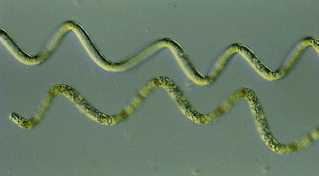 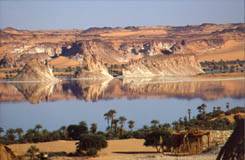 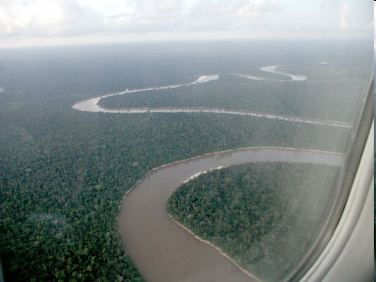 eutrofní plankton, vegetační zákaly - sušené čadské koláče dihé
Spirulina - Arthrospira
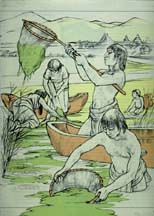 historie
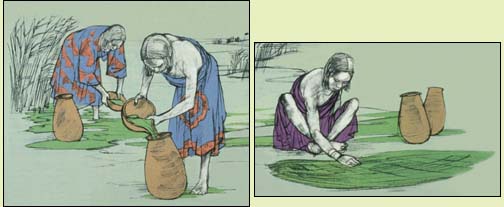 Aztékové sbírali spirulinu už v 16.st. (Mexiko)
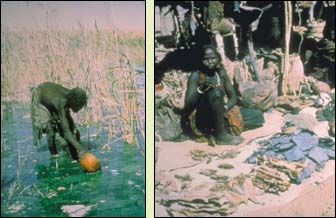 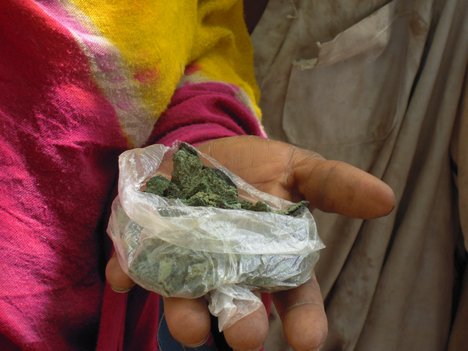 sběr a sušení spiruliny v okolí Čadského jezera – placky „dihé“
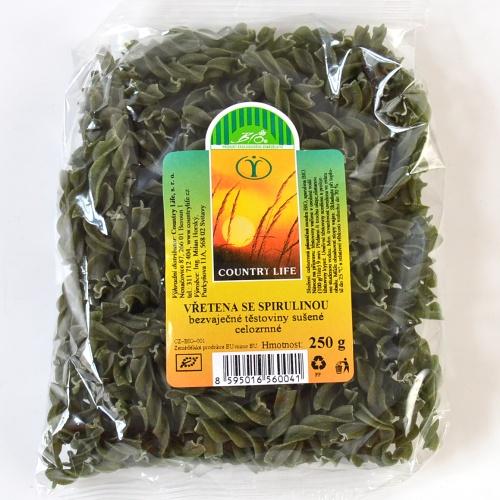 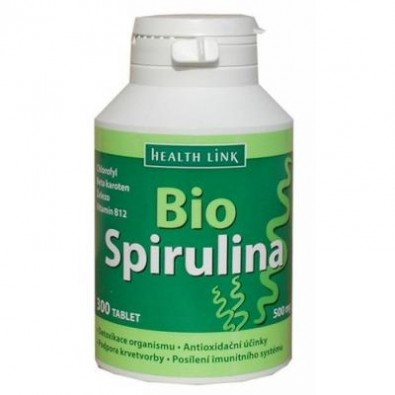 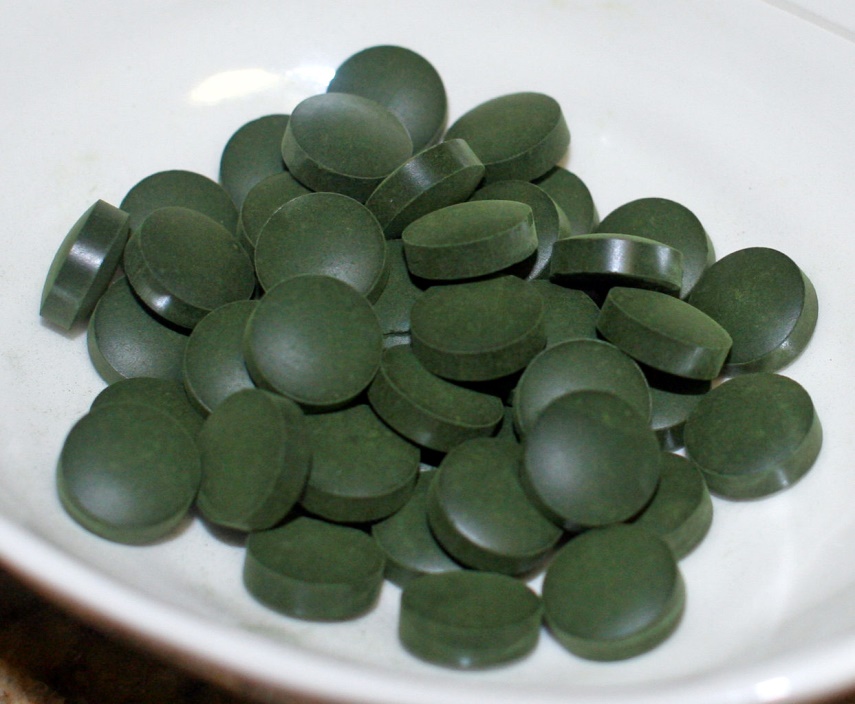 Nostoc
vláknité sinice 
dno mělkých tůní, vlhká zem
heterocytární sinice (Nostocales) – klíčová role v symbiotických interakcích
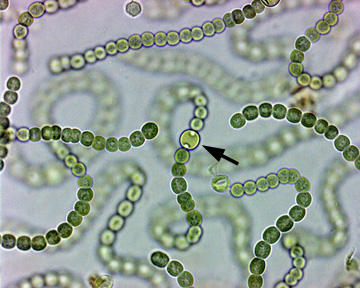 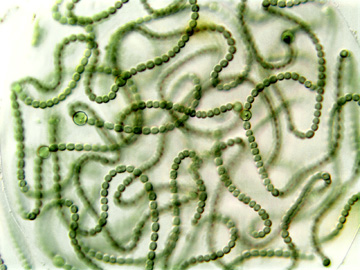 heterocyt
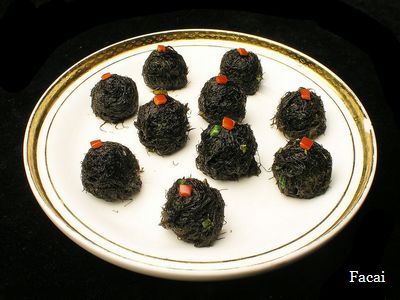 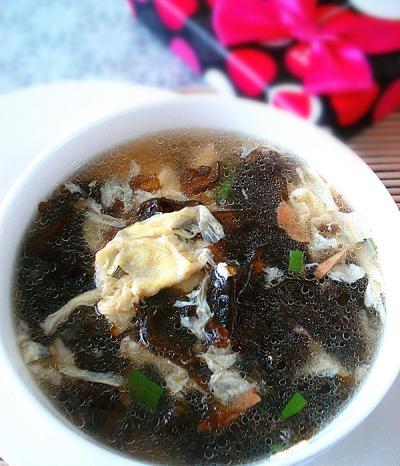 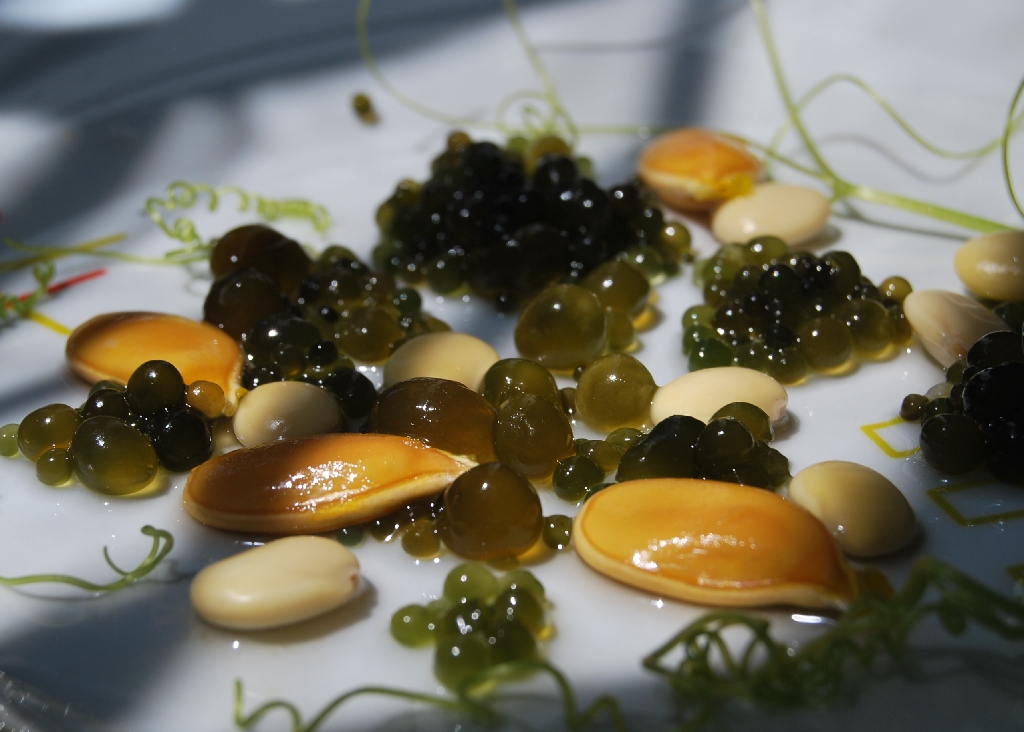 Rivularia
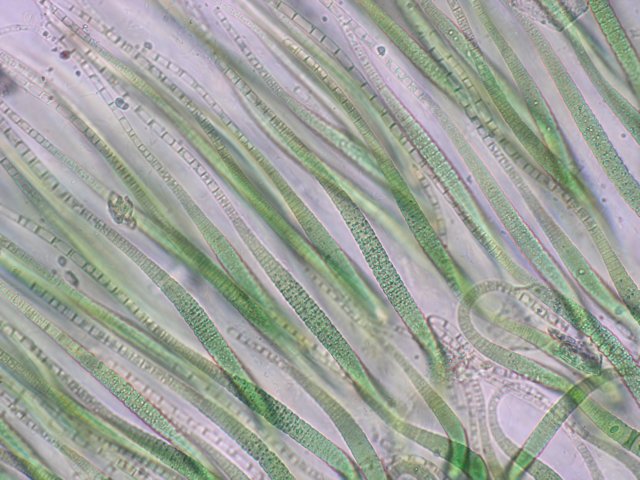 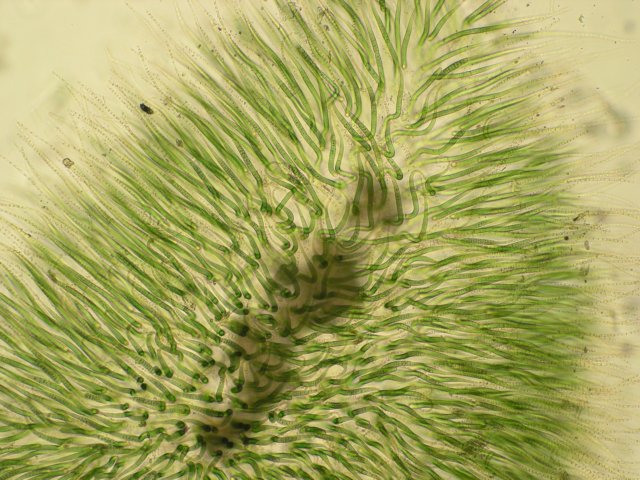 R. mesenterica
Středozemní moře
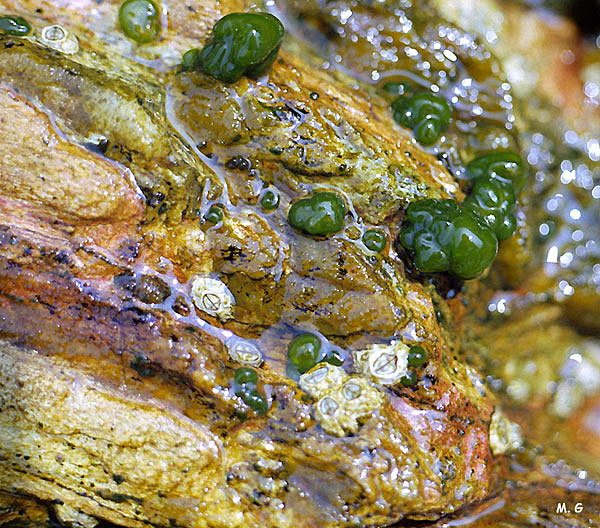 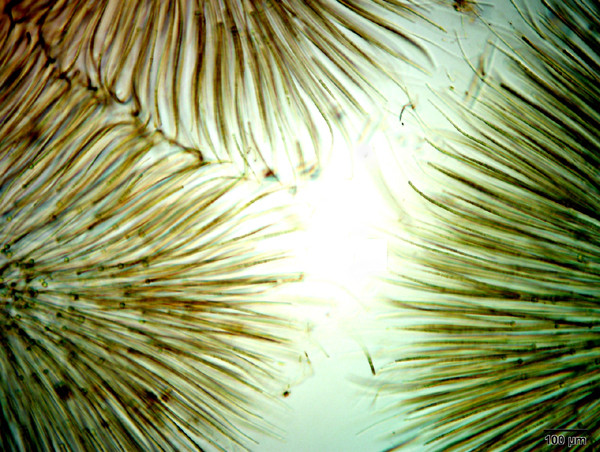 sladkovodní Rivularia
oligotrofní biotopy
bazální heterocyt, slizové kolonie
Prochloron didemnii
jednobuněčný symbiont – v zažívacím traktu 
mořských sumek Didemnum
tropické a subtropické oblasti Tichého oceánu
má chlorofyl a, b, nemá fykobiliny
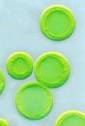 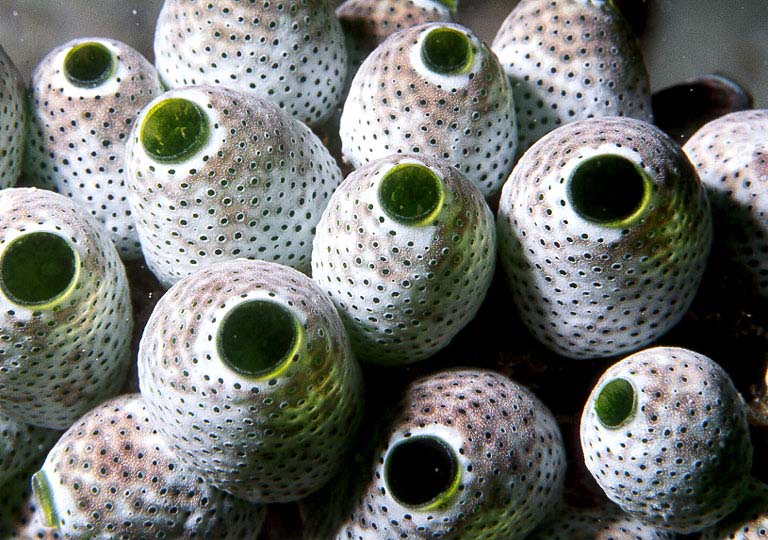 Paddy Ryan
Didemnum molle
nepravě větvené tradiční rody
Tolypothrix
Scytonema
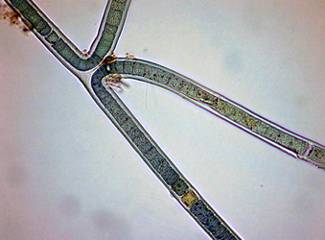 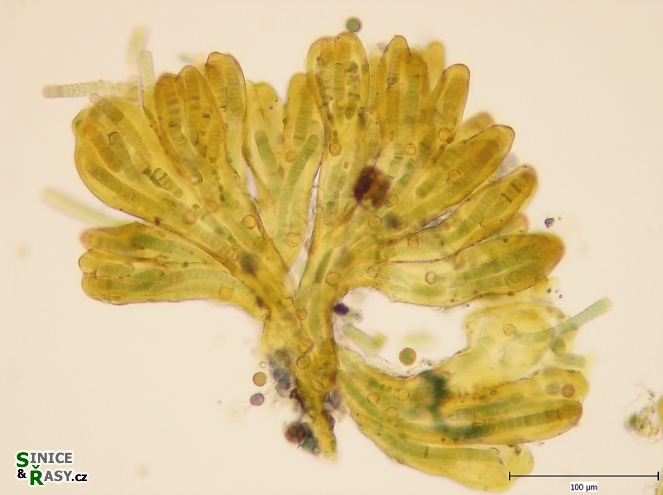 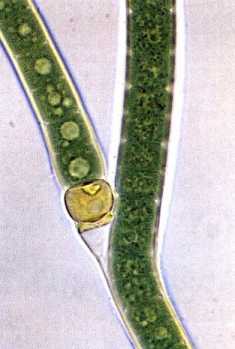 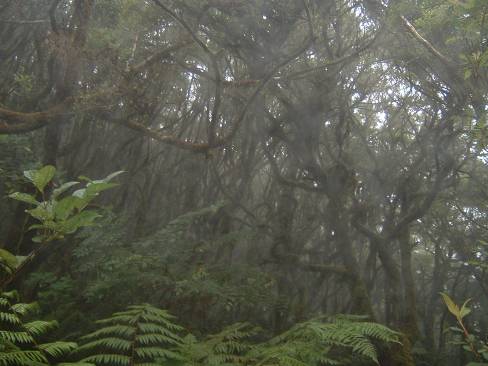 Petalonema
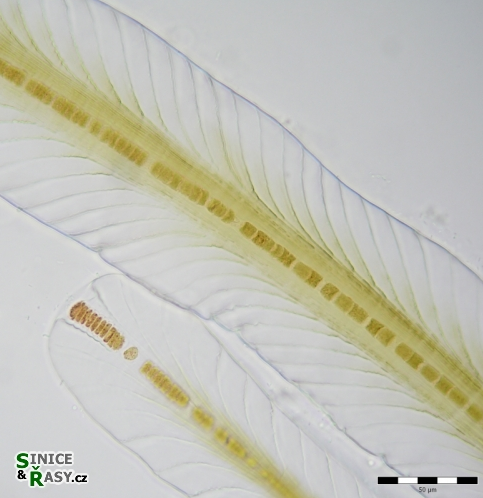 „pravé“ větvené sinice: Hapalosiphon, Stigonema
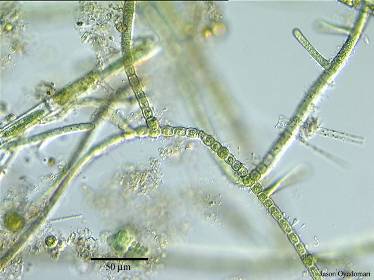 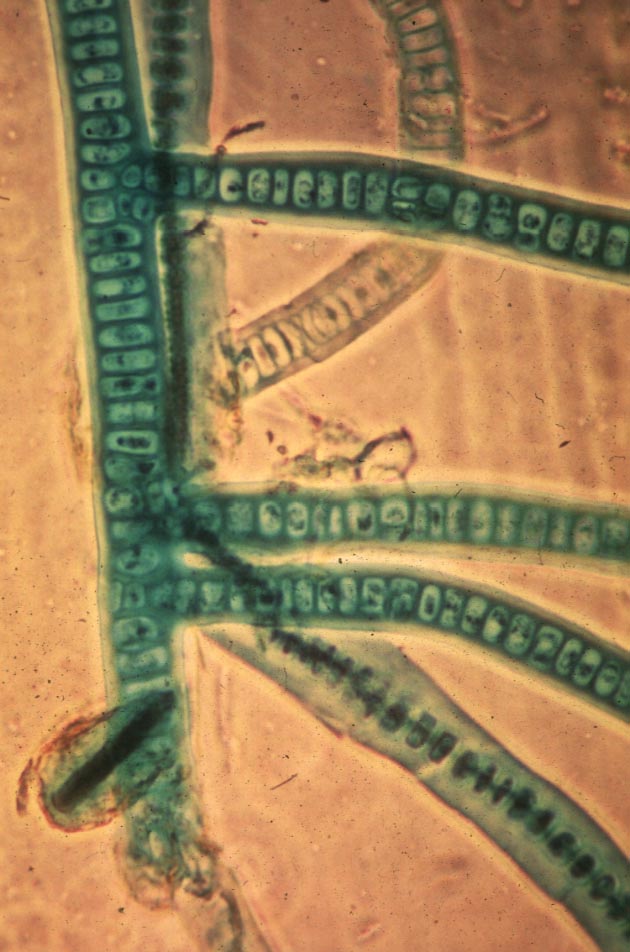 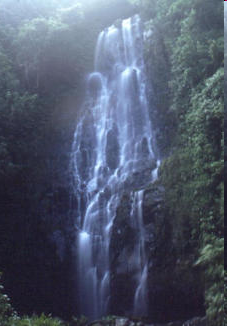 pravé větvení
Prochlorococcus
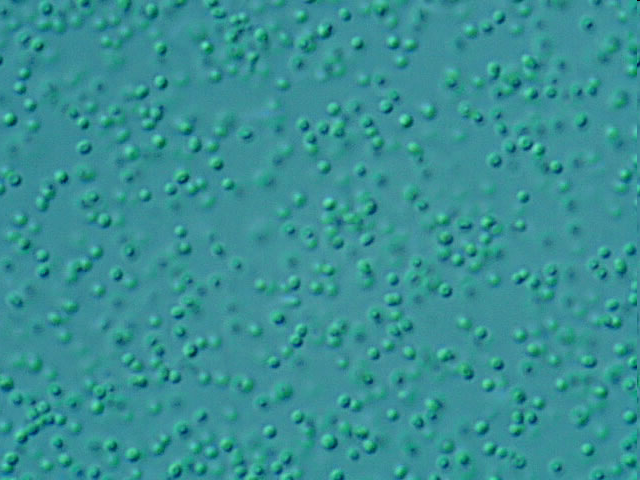 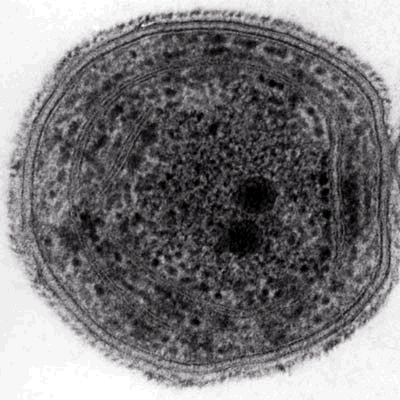 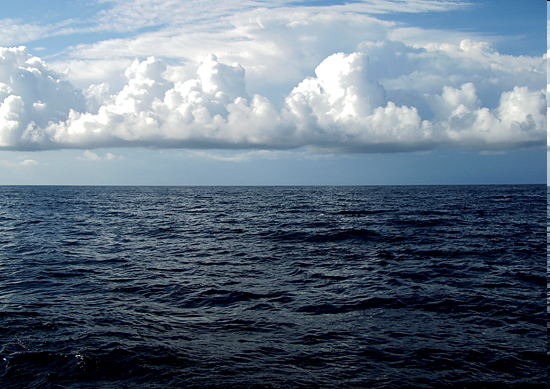 dominanta oceanického fytoplanktonu (+Synechococcus), až 50% primární produkce oceánů 
(tj. zásadní význam v globálním cyklu C), příklad pikoplanktonního organismu
Sinicové vodní květy (water blooms)
hlavně rody:
Microcystis, Planktothrix,  Anabaena, Aphanizomenon, Cylindrospermopsis, Nodularia
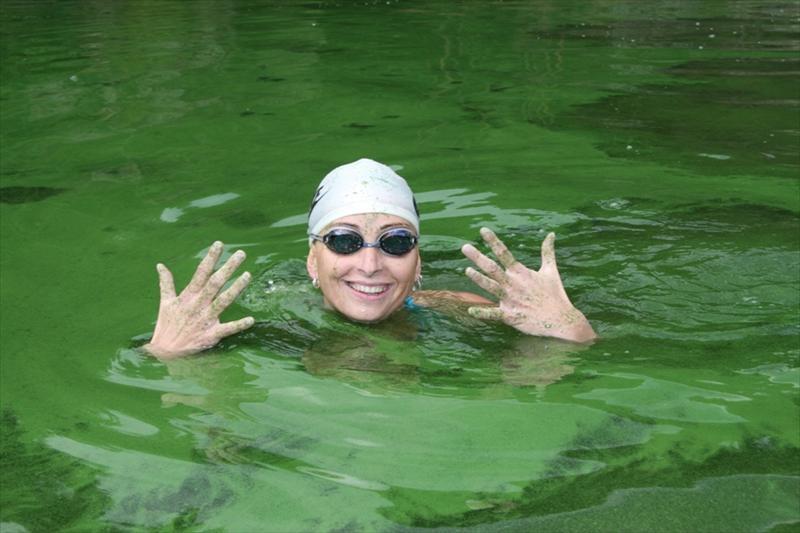 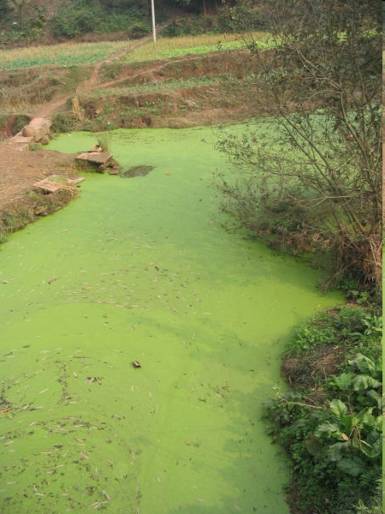 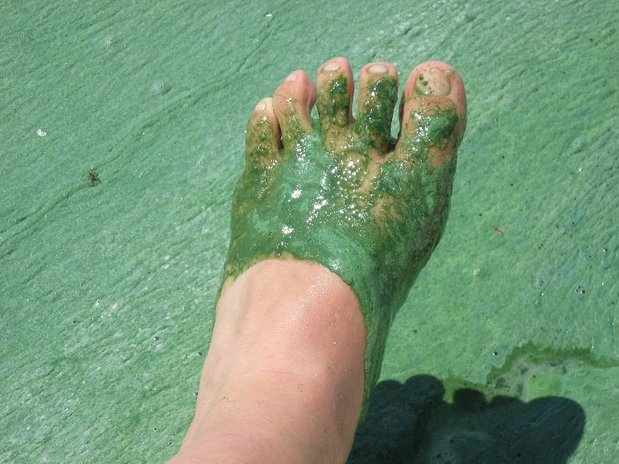 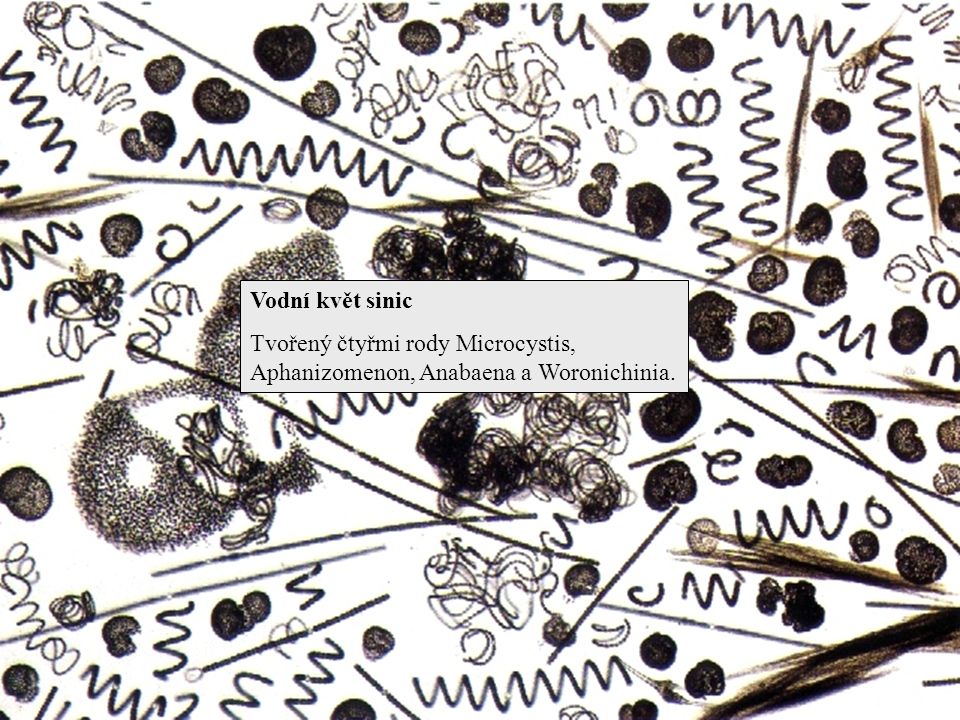 Sinice - vodní květ
Microcystis
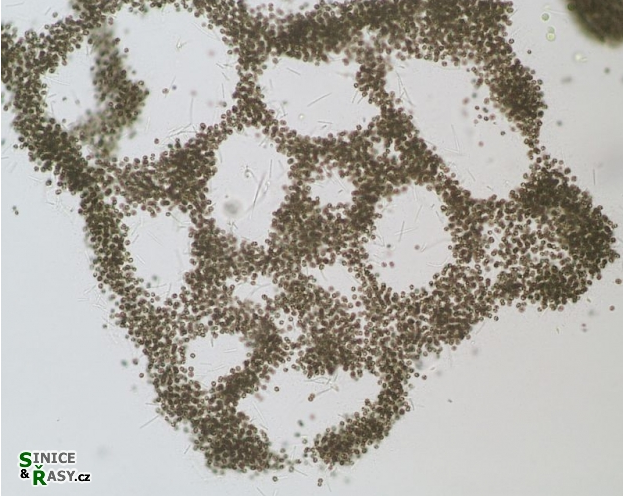 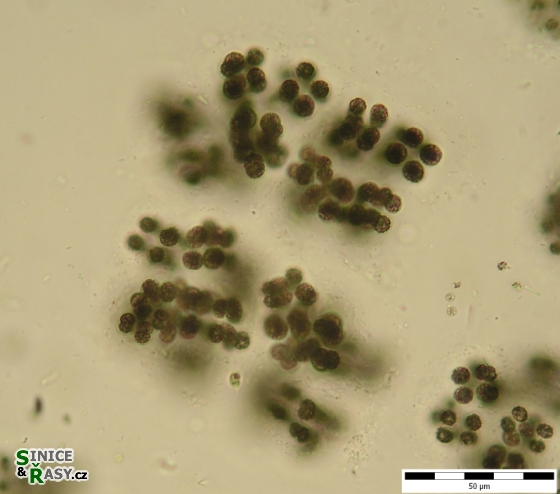 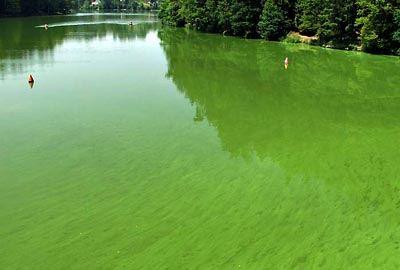 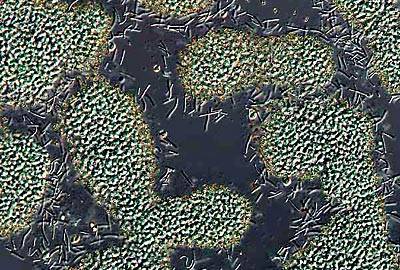 Dolichospermum (Aphanizomenon)
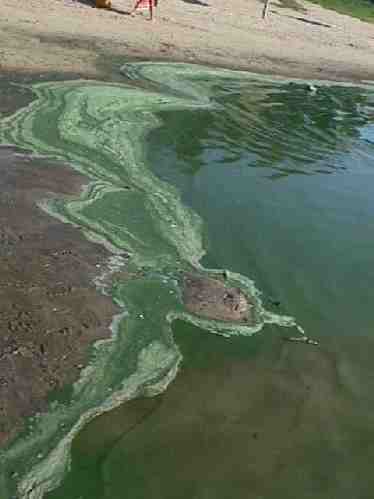 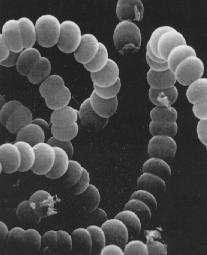 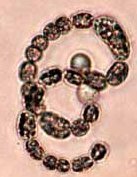 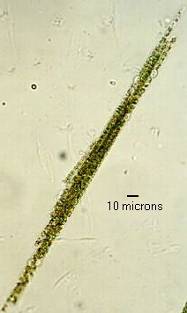 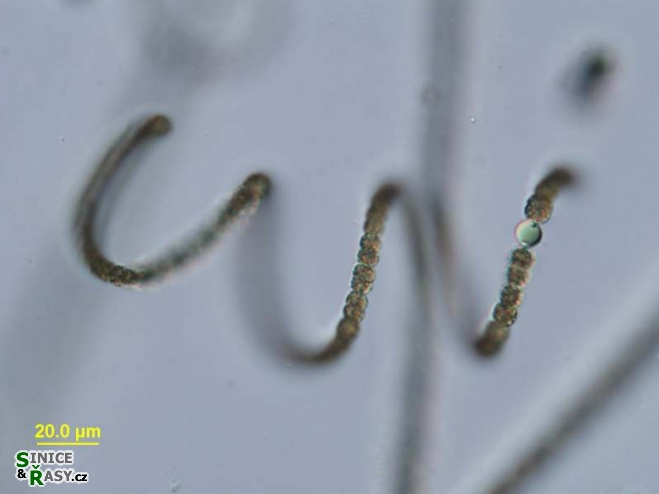 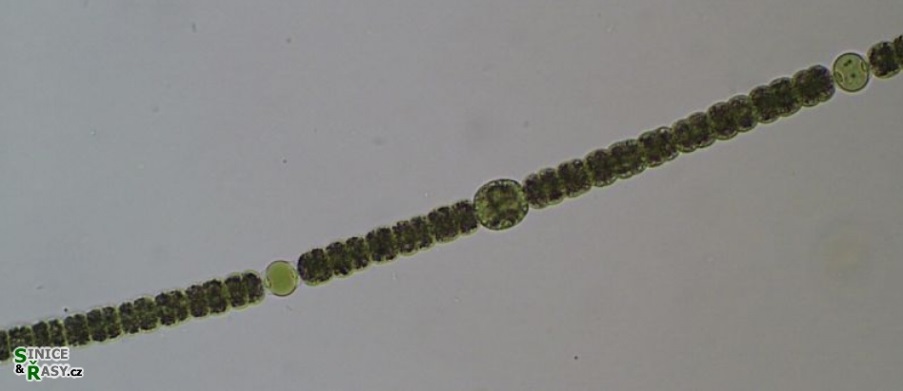 heterocyty, akinety
hnojení rybníků, splachy z polí, odpadní vody

kyslík uniká; ve vodě je ho málo; při odumření VK – dramatický pokles – úhyn ryb

toxiny – hepatotoxiny, neurotoxiny; hygien. limity

likvidace VK – velmi komplexní problematika

klíčová je spíš prevence jeho vzniku – čistírny OV, omezení hnojení, protierozní opatření

krátkodobá opatření – algicidy, aerace, bagrování sedimentů, srážení P (PAX-18)